Курс: «Национальная экономика Беларуси»для специальности: «Национальная экономика»
Акулич Владимир Алексеевич
Доцент кафедры национальной экономики и государственного управления БГЭУ  

Кафедра находится: корпус 4, к. 704

Лекция. Модели монетарной политики
Вопрос.
1. Цели и инструменты Национального банка.
2. Инструменты монетарной политики
slide 1
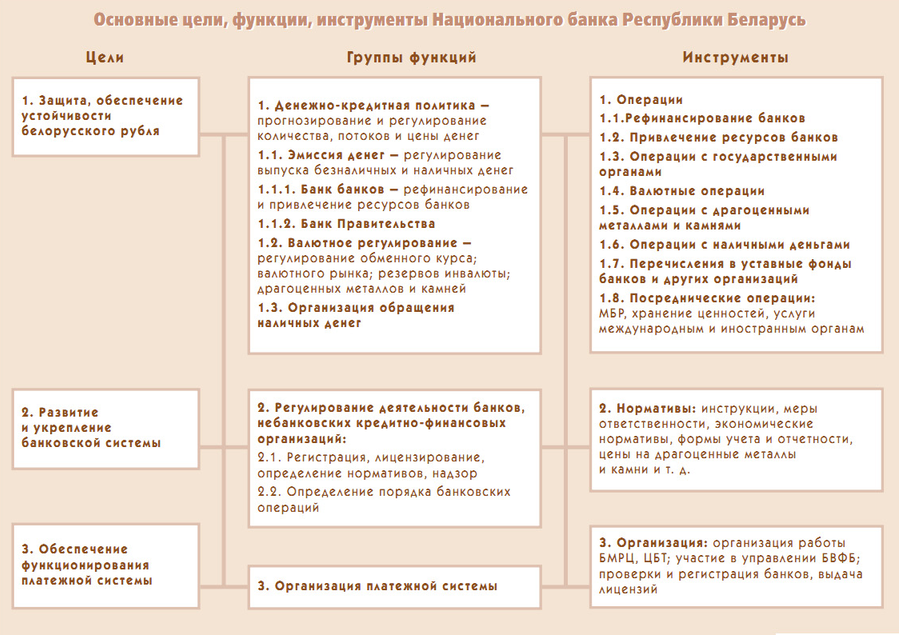 Источник: Лобанов А. (начальник главного управления монетарной политики и экономического анализа Нацбанка РБ) Механизм монетарной политики Республики Беларусь // Банковский вестник.  Верасень 2006. С. 21-28
Ломбардные кредитные аукционы Нацбанка Беларуси
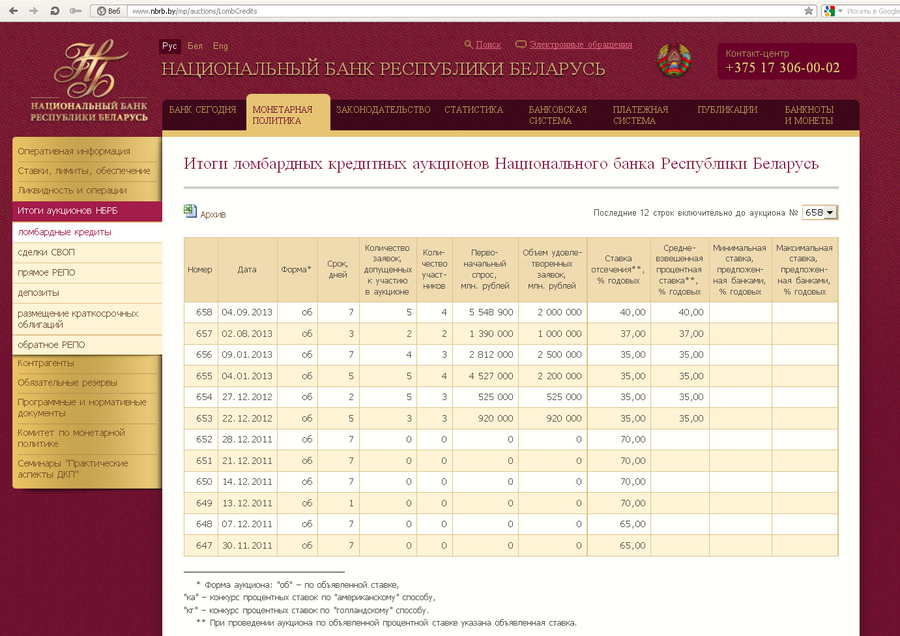 Источник: http://www.nbrb.by/mp/auctions/LombCredits
Аукционы СВОП Нацбанка Беларуси
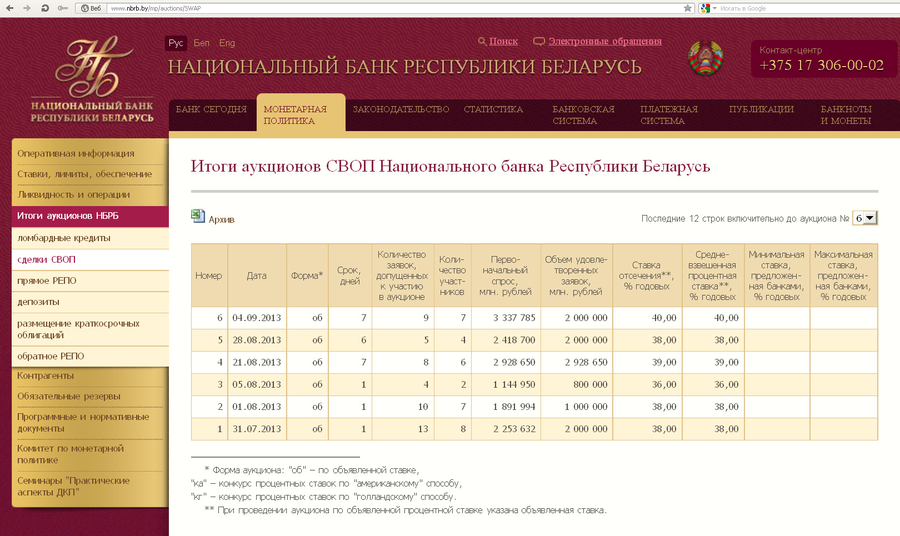 Источник: http://www.nbrb.by/mp/auctions/SWAP
Аукционы прямого РЕПО Нацбанка Беларуси
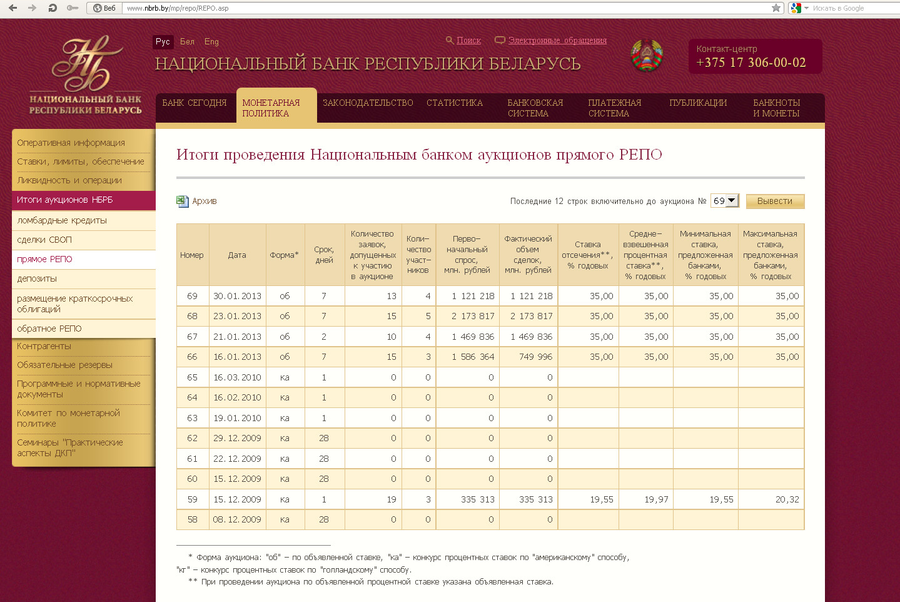 Источник: http://www.nbrb.by/mp/repo/REPO.asp
Аукционы обратного РЕПО Нацбанка Беларуси
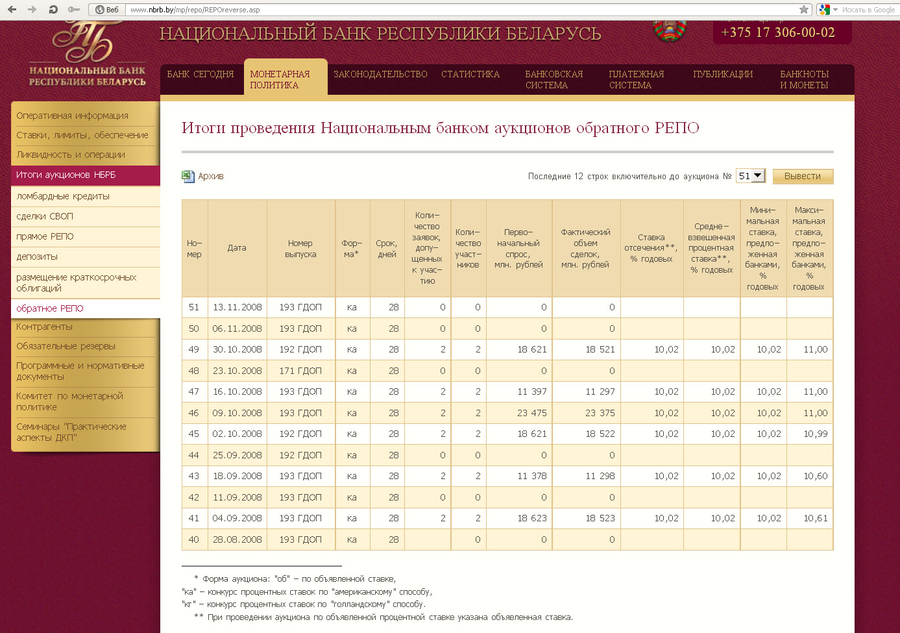 Источник: http://www.nbrb.by/mp/repo/REPOreverse.asp
Депозитные аукционы Нацбанка Беларуси
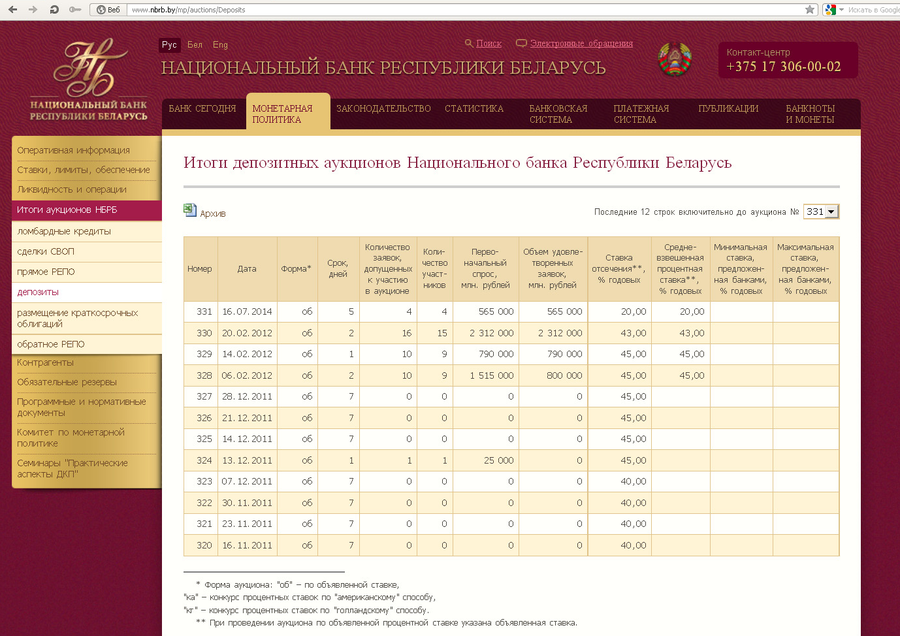 Источник: http://www.nbrb.by/mp/auctions/Deposits
Краткосрочные облигации Нацбанка Беларуси
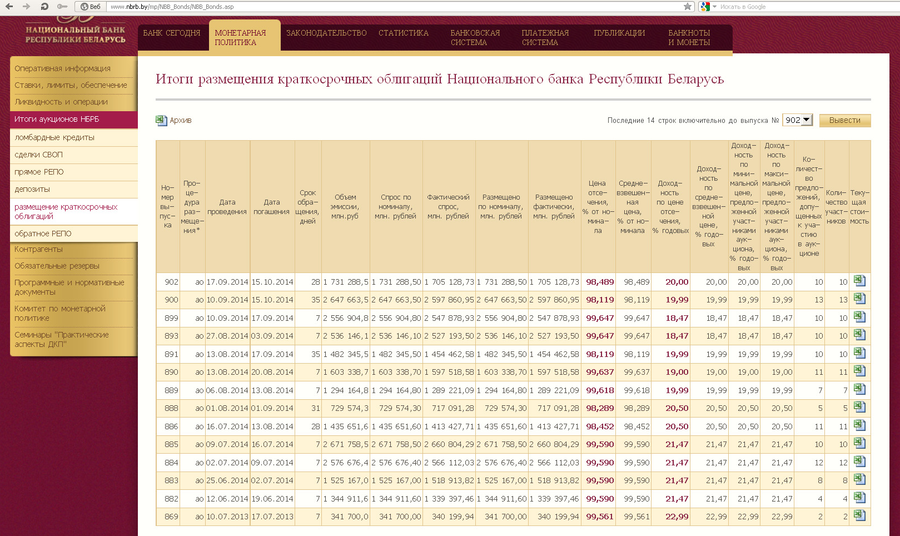 Источник: http://www.nbrb.by/mp/NBB_Bonds/NBB_Bonds.asp
Нормативы обязательных резервов, установленные Нацбанком Беларуси (процентов)
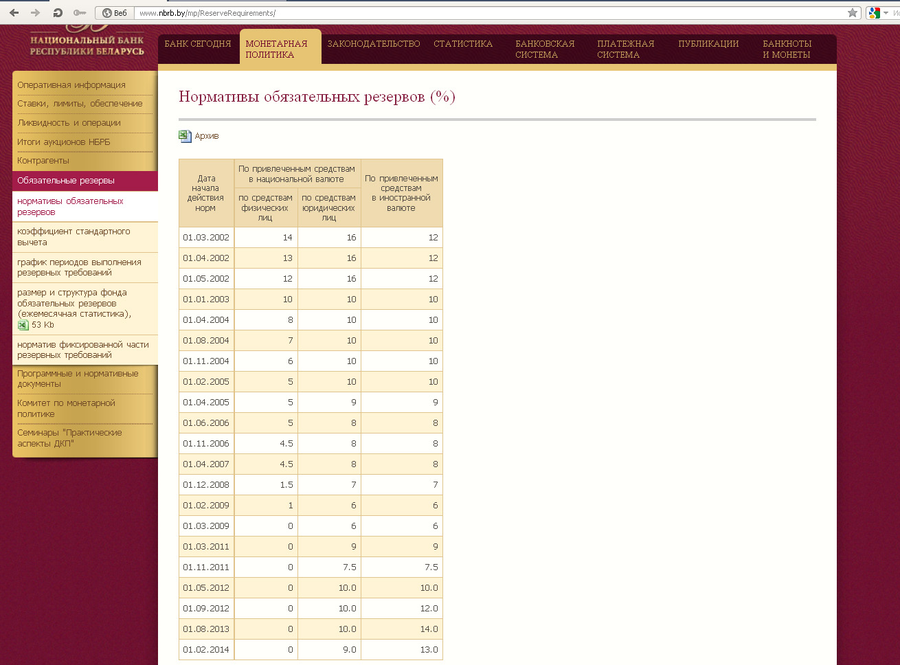 Источник: http://www.nbrb.by/mp/ReserveRequirements/
Ставка рефинансирования Нацбанка Беларуси, процентов
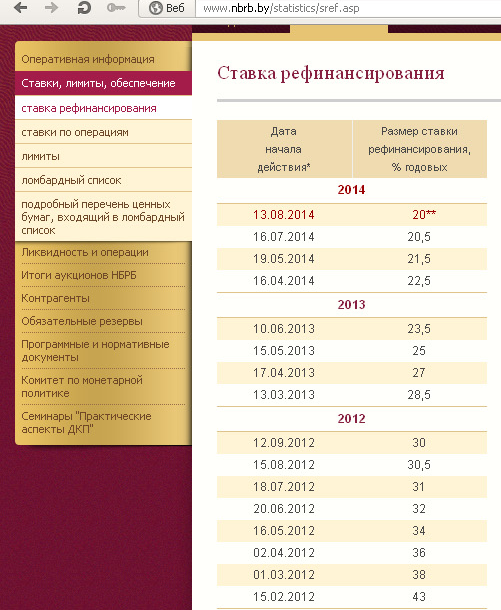 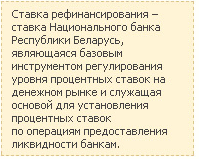 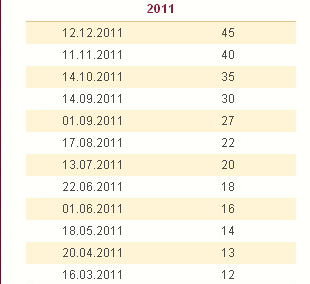 Источник: http://www.nbrb.by/statistics/sref.asp?menu=monpol_m
Ставки по операциям Нацбанка Беларуси, процентов
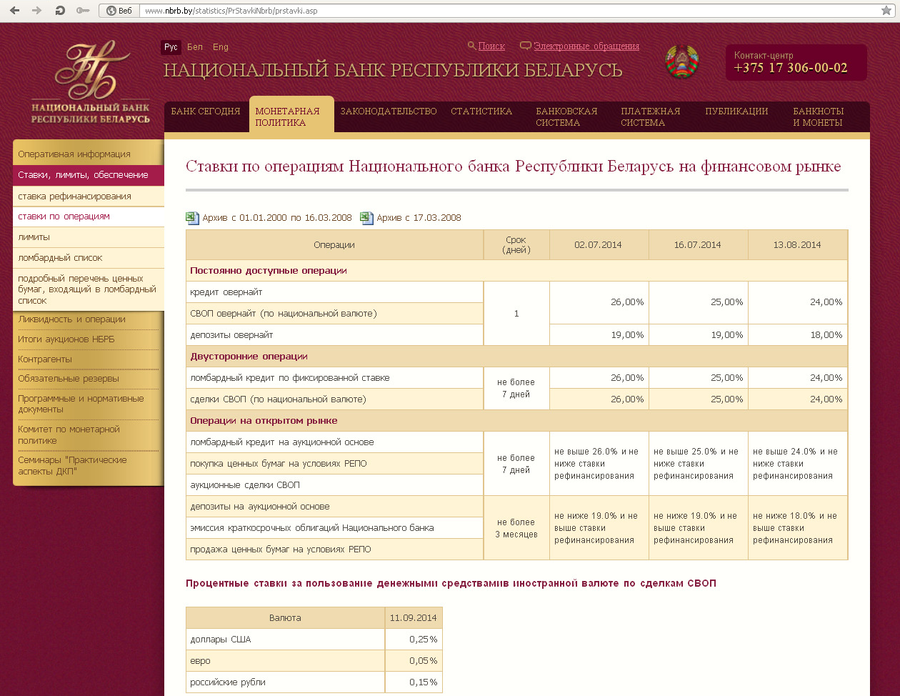 Источник: http://www.nbrb.by/statistics/PrStavkiNbrb/prstavki.asp
Вопрос.
Какими инструментами Нацбанк может оказывать влияние на эмиссию денег в экономике?
slide 14
Динамика процентных ставок по операциям Национального банка РБ в 2013 г., процентов годовых
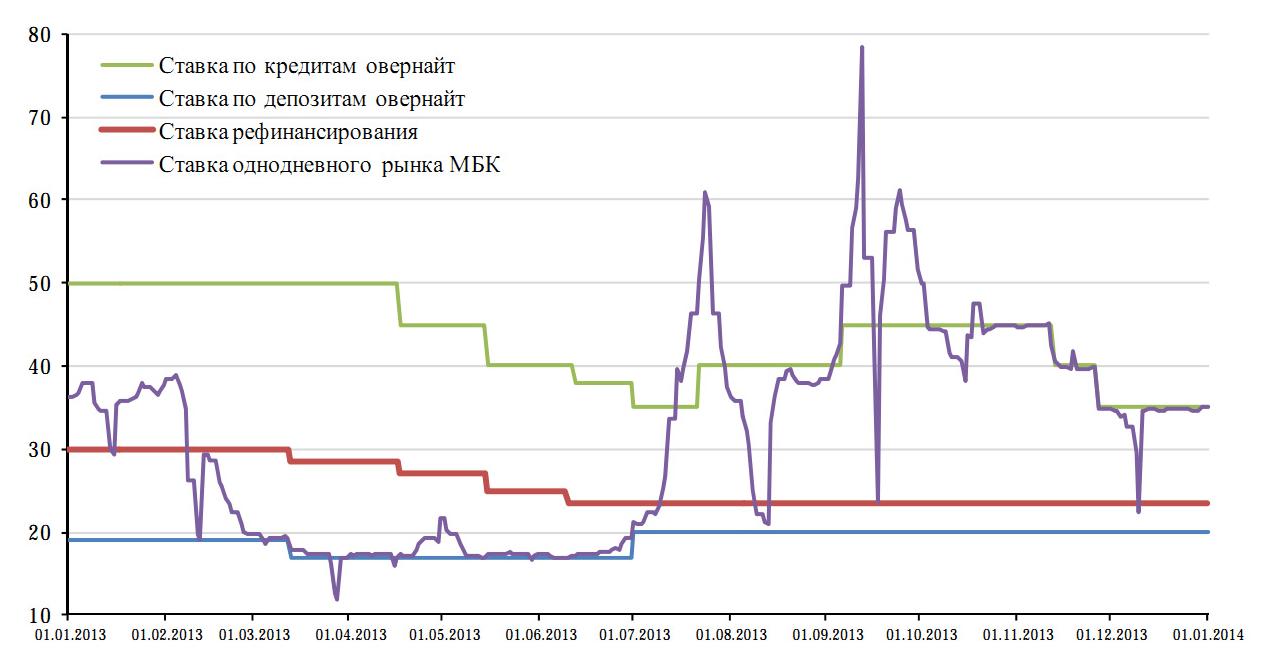 Источник: Аналитическое обозрение "Основные тенденции в экономике и денежно-кредитной сфере Республики Беларусь" за 2013 г. Нацбанк. http://www.nbrb.by/
Динамика процентных ставок по операциям Национального банка Республики Беларусь в 2012 году, процентов годовых
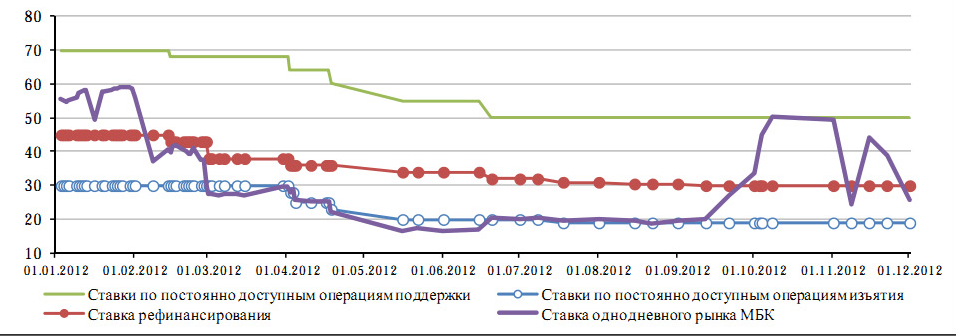 Источник: Аналитическое обозрение. Ноябрь 2012 г. Нацбанк РБ.
Динамика процентных ставок по операциям Нацбанка Беларуси, процентов годовых ДТ
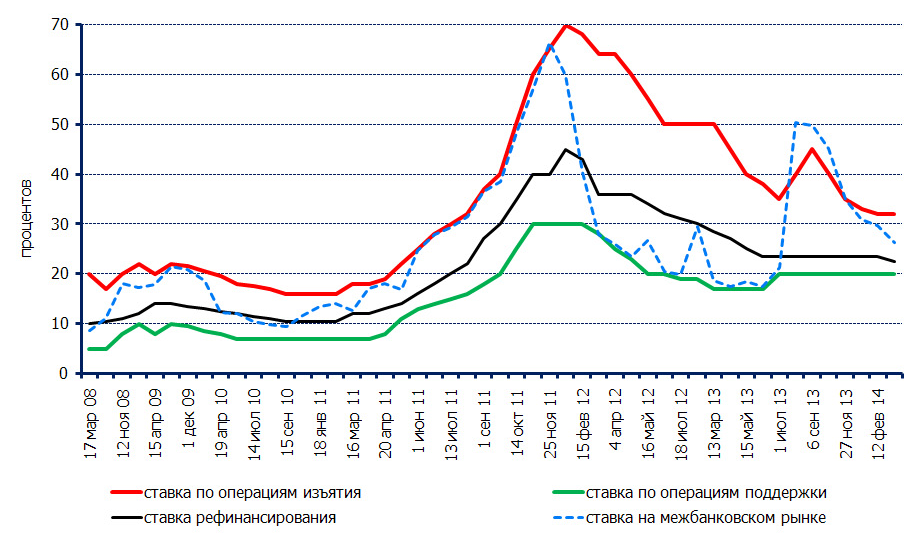 Источник: Разработка БГЭУ (В.А. Акулич)
Динамика процентных ставок по операциям Нацбанка Беларуси, процентов годовых ДТ
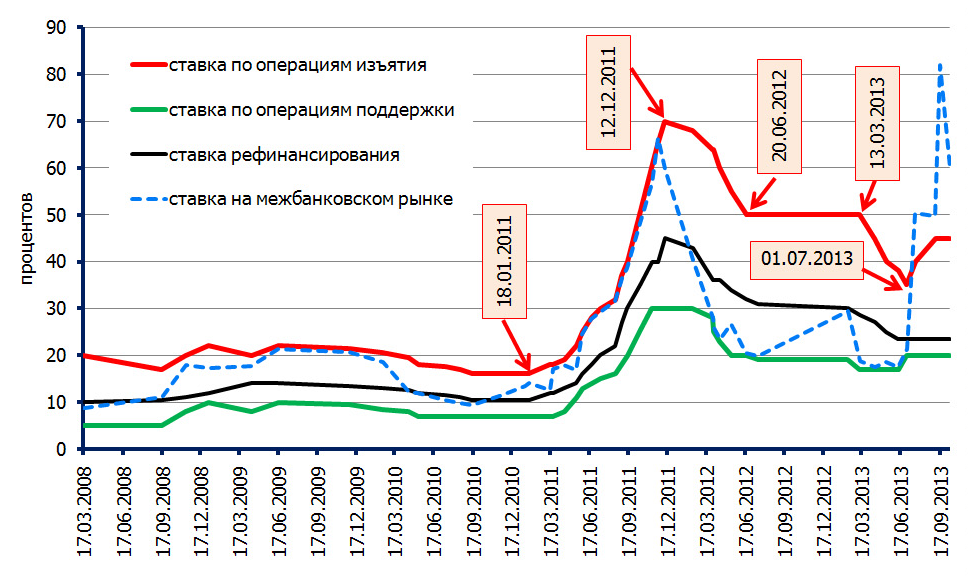 Источник: Разработка БГЭУ (студ. Яна Журавлёва)
Текущие значения процентных ставок приводятся на главной странице сайта Нацбанка Беларуси
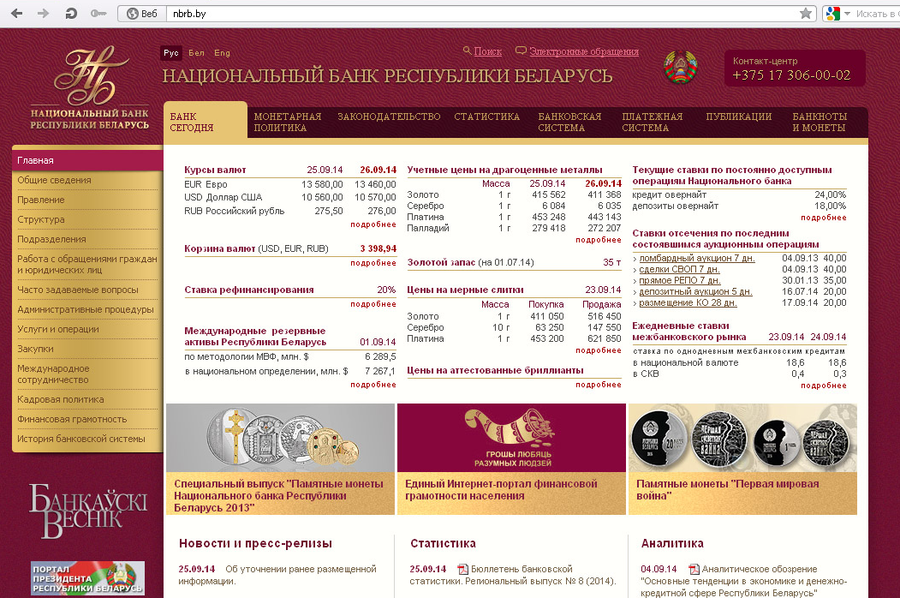 Источник: http://www.nbrb.by
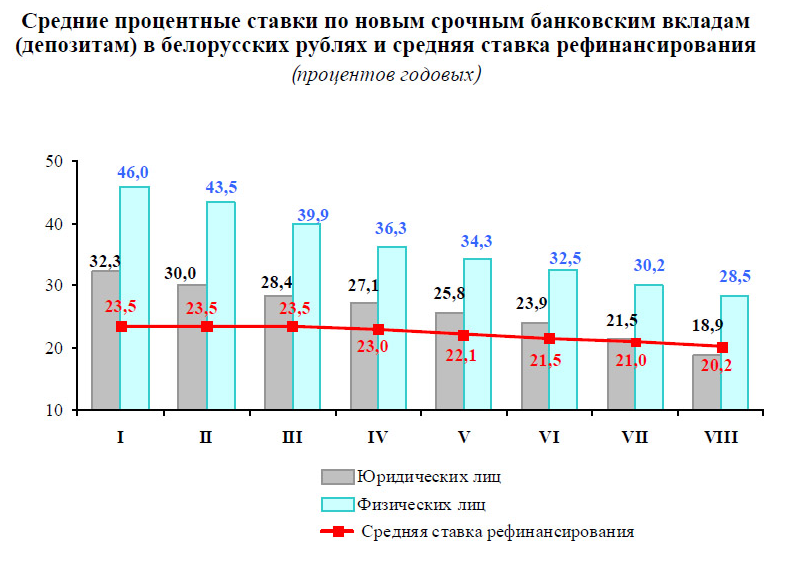 Источник: Аналитическое обозрение «Основные тенденции в экономике и ДКС». Январь-август 2014 г.
Нормативы отчислений банков в обязательные резервы Национального банка Республики Беларусь (на конец года, процентов)
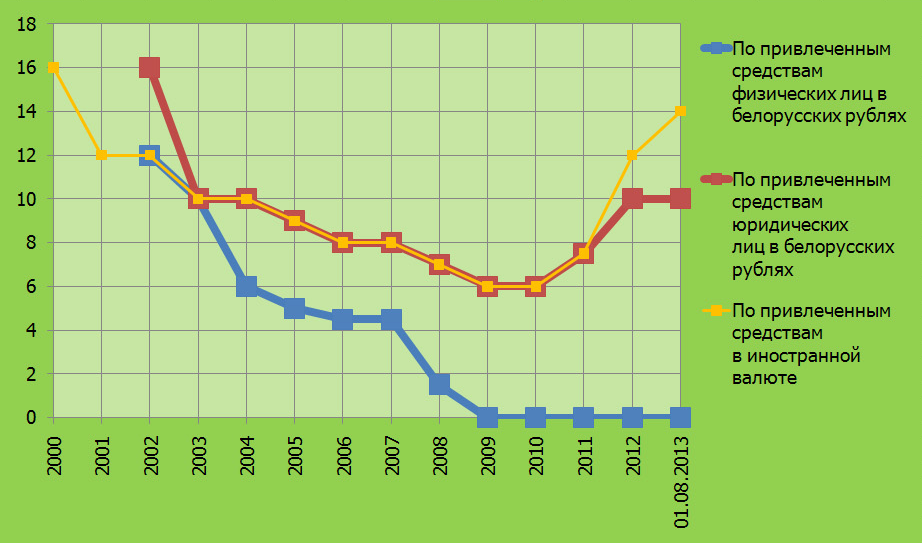 Источник: Разработка БГЭУ (студ. Татьяна Трайкович)
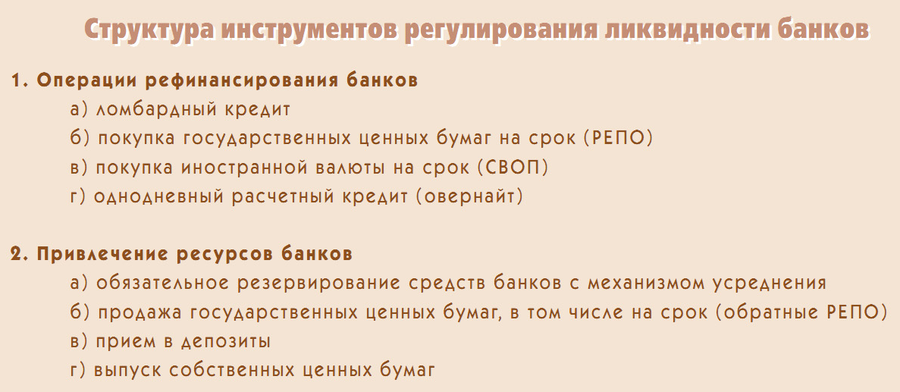 Источник: Лобанов А. (начальник главного управления монетарной политики и экономического анализа Нацбанка РБ) Механизм монетарной политики Республики Беларусь // Банковский вестник.  Верасень 2006. С. 21-28
Динамика банковской ликвидности, млрд. руб.
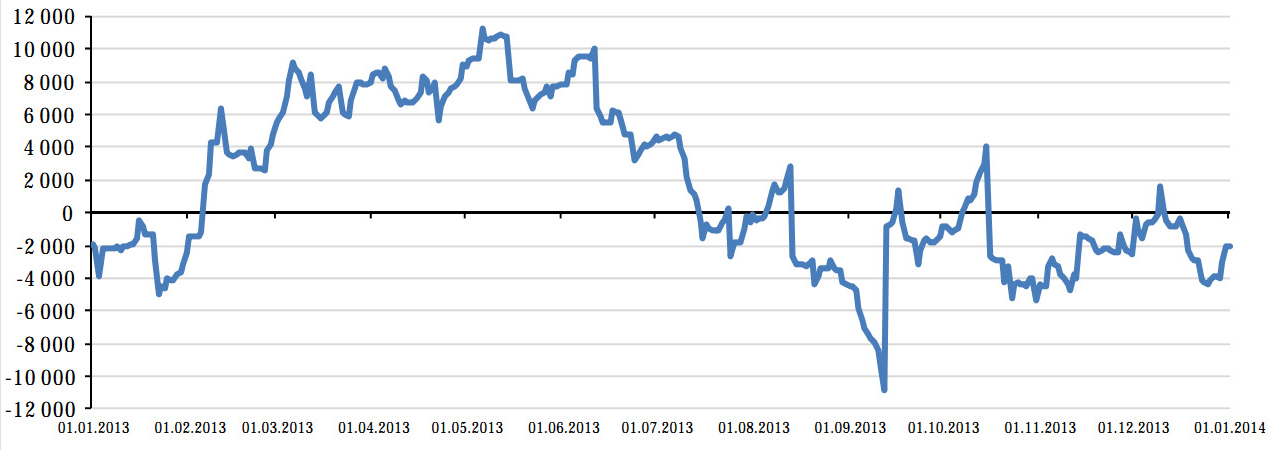 Источник: Аналитическое обозрение "Основные тенденции в экономике и денежно-кредитной сфере Республики Беларусь" за 2013 г. Нацбанк. http://www.nbrb.by/
Динамика среднедневных остатков задолженности по применяемым операциям регулирования ликвидности в 2012-2013 гг., млрд. руб.
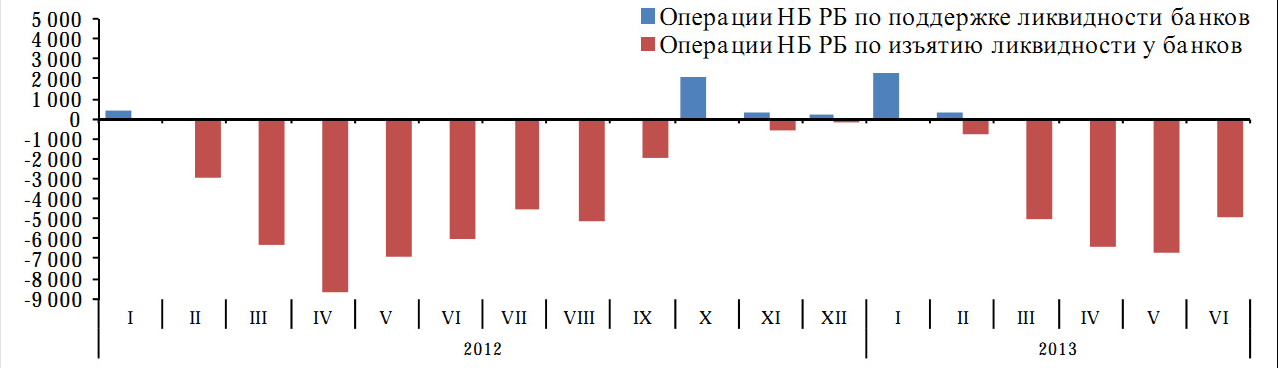 Источник: Аналитическое обозрение. Июнь 2013 г. Нацбанк РБ.
Динамика среднедневных остатков задолженности по применяемым операциям регулирования ликвидности в 2011-2012 гг., млрд. руб.
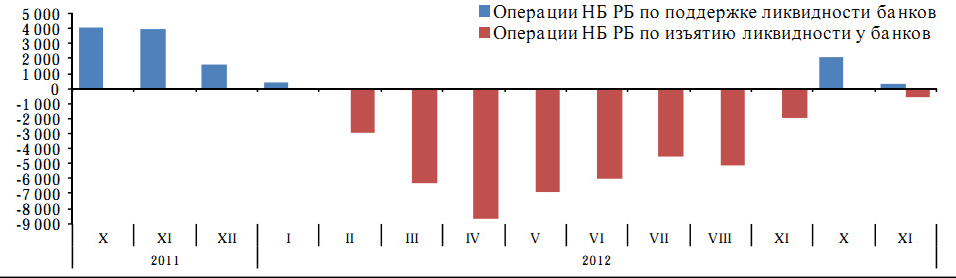 Источник: Аналитическое обозрение. Ноябрь 2012 г. Нацбанк РБ.
Пополнение ликвидности госбанков в конце года, в % к ВВП
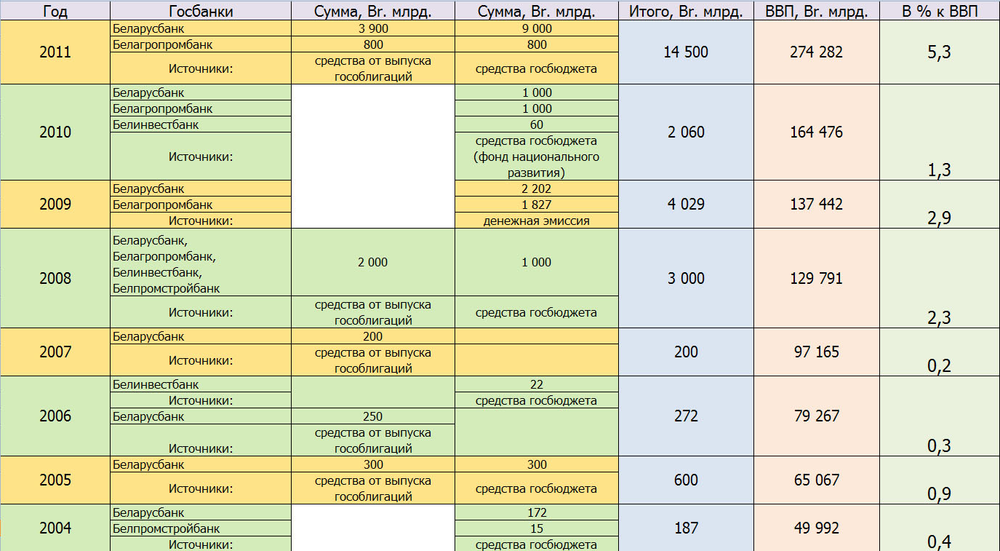 slide 26
Источник: Разработка БГЭУ (студ. Дарья Короткина)
Вопрос.
Какие прогнозные показатели устанавливаются в области денежно-кредитной политики в Беларуси?
slide 27
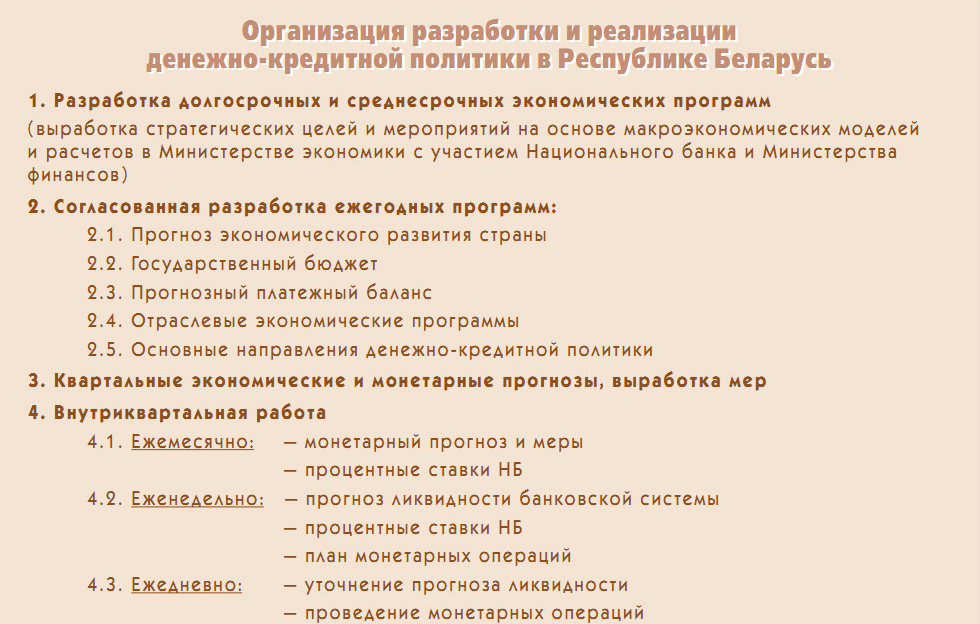 Источник: Лобанов А. (начальник главного управления монетарной политики и экономического анализа Нацбанка РБ) Механизм монетарной политики Республики Беларусь // Банковский вестник.  Верасень 2006. С. 21-28
Выполнение прогнозных параметров денежно-кредитных показателей и показателей банковского сектора Республики Беларусь в 2013 г.
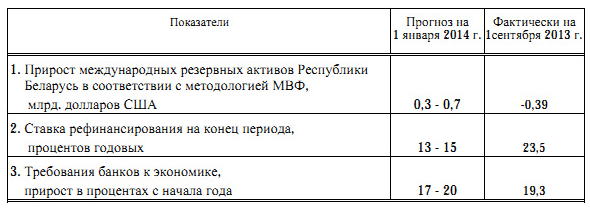 Источник: Бюллетень банковской статистики. №8. 2013. Сайт Нацбанка Беларуси.
Выполнение прогнозных параметров денежно-кредитных показателей и показателей банковского сектора Республики Беларусь в 2012 г.
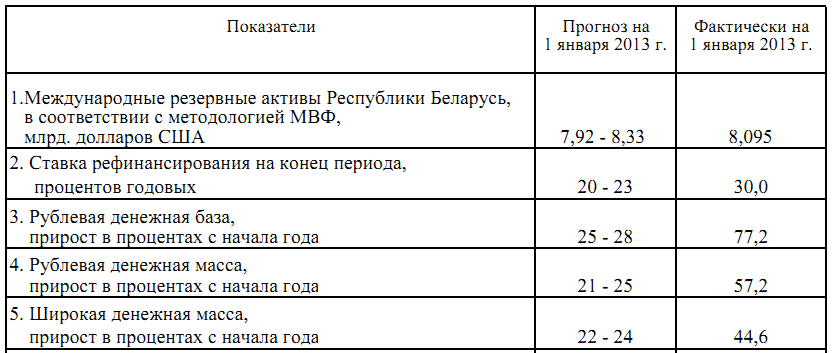 Источник: Бюллетень банковской статистики. №12. 2012. Сайт Нацбанка Беларуси.
Выполнение прогнозных параметров денежно-кредитных показателей и показателей банковского сектора Республики Беларусь в 2012 г. Продолжение.
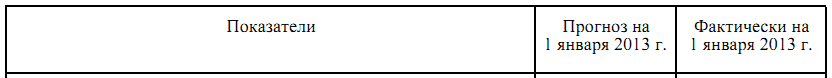 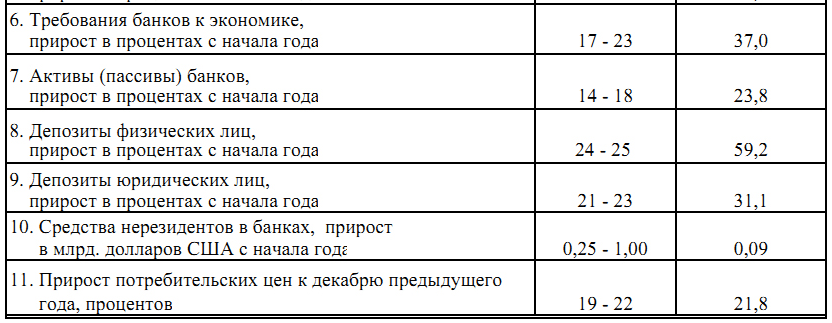 Источник: Бюллетень банковской статистики. №12. 2012. Сайт Нацбанка Беларуси.
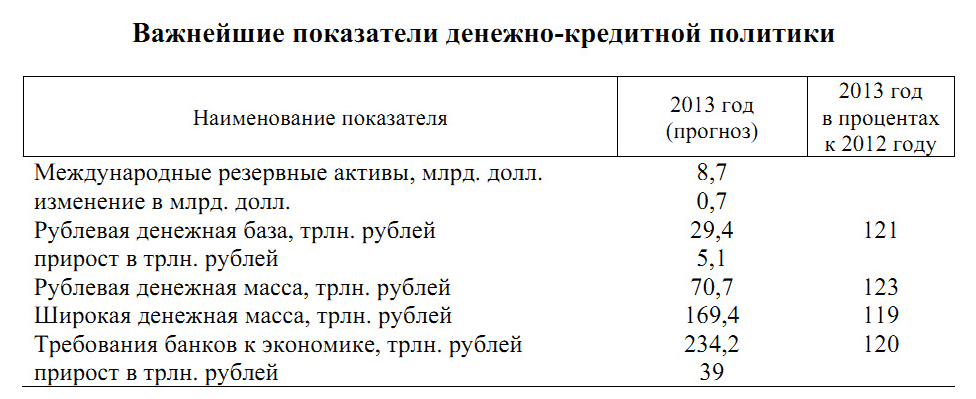 Источник: О расчетных балансовых показателях прогноза социально-экономического развития РБ на 2013 год // Постановление Министерства экономики РБ от 4 января 2013 г. №1. С. 46
Вопрос.
Как действует трансмиссионный механизм монетарной политики?
slide 33
Схема каналов монетарной трансмиссии
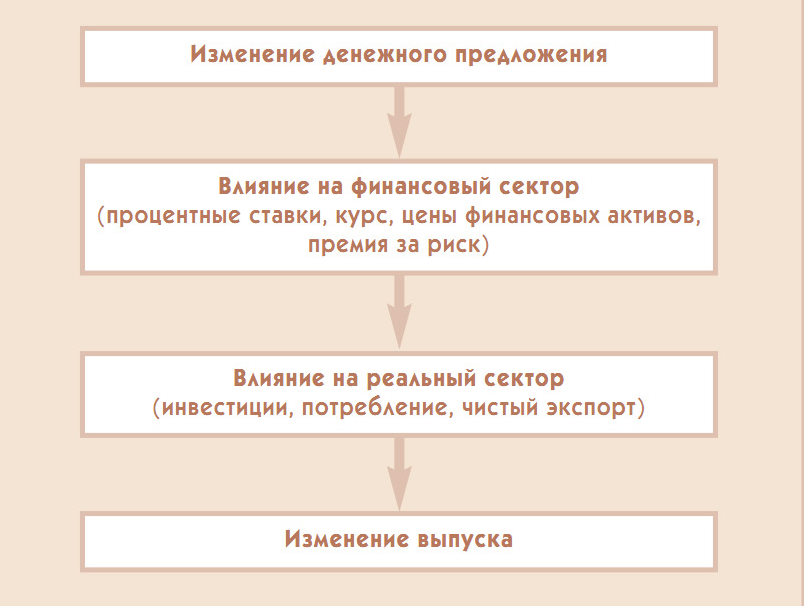 Источник: Корчагин О. Модели трансмиссионного механизма ДКП // Банковский вестник. Ноябрь 2004. С. 41
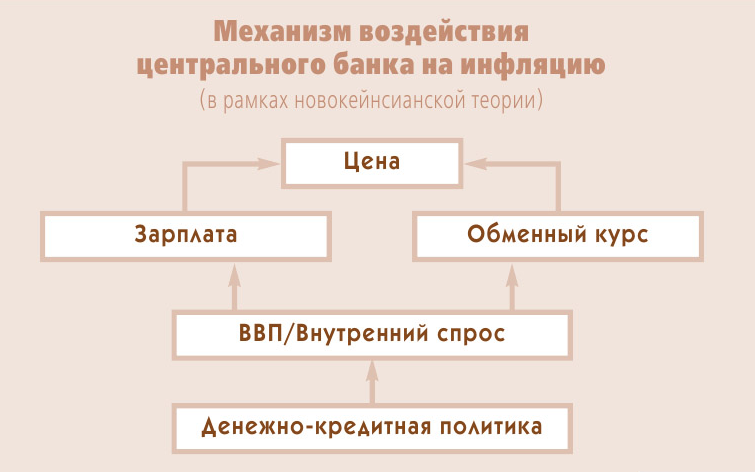 Источник: Миксюк А. Новокейнсианская кривая Филлипса  и механизмы регулирования инфляции Национальным банком. // Банковский вестник.  Май 2013. С. 41-48. – С. 30
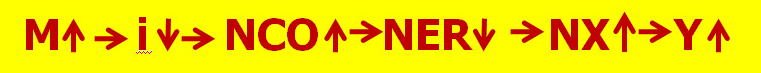 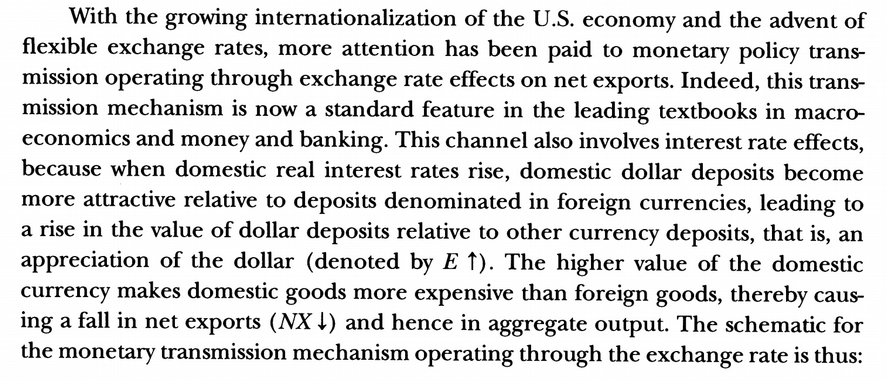 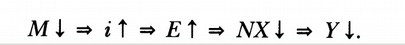 Source: Mishkin, F. Symposium on the Monetary Transmission Mechanism // Journal of Economic Perspectives, Vol. 9 (Fall), 1995. pp. 3–10.
в теории
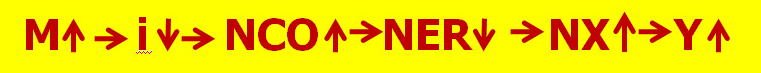 на практике (в Беларуси)
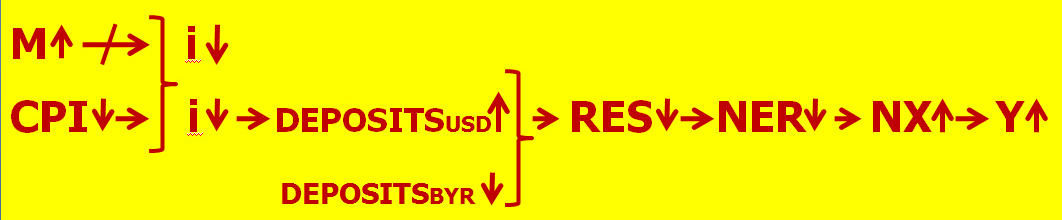 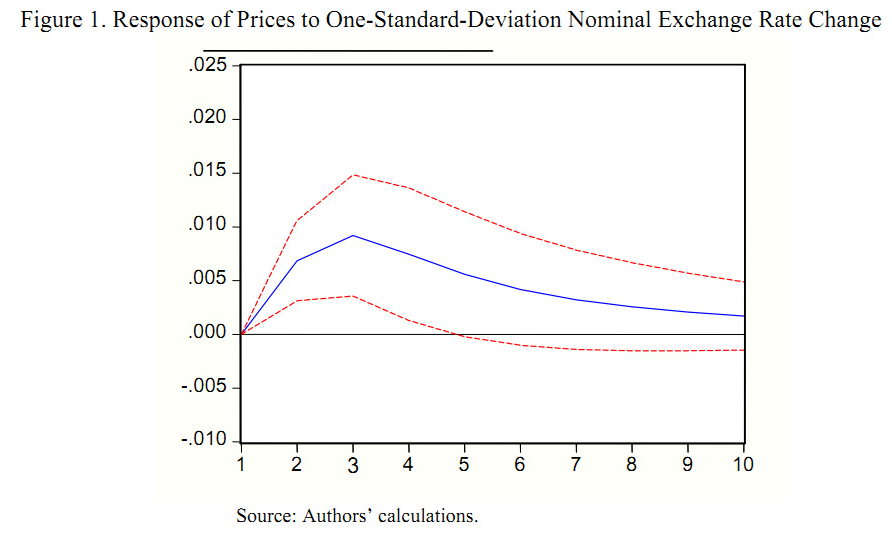 Источник: Horvath B., Maino R.  Monetary Transmission Mechanisms in Belarus. IMF Working Paper. WP/06/246. – 24 p.
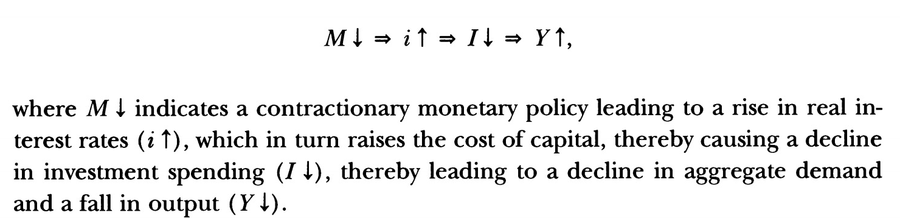 Source: Mishkin, F. Symposium on the Monetary Transmission Mechanism // Journal of Economic Perspectives, Vol. 9 (Fall), 1995. pp. 3–10.
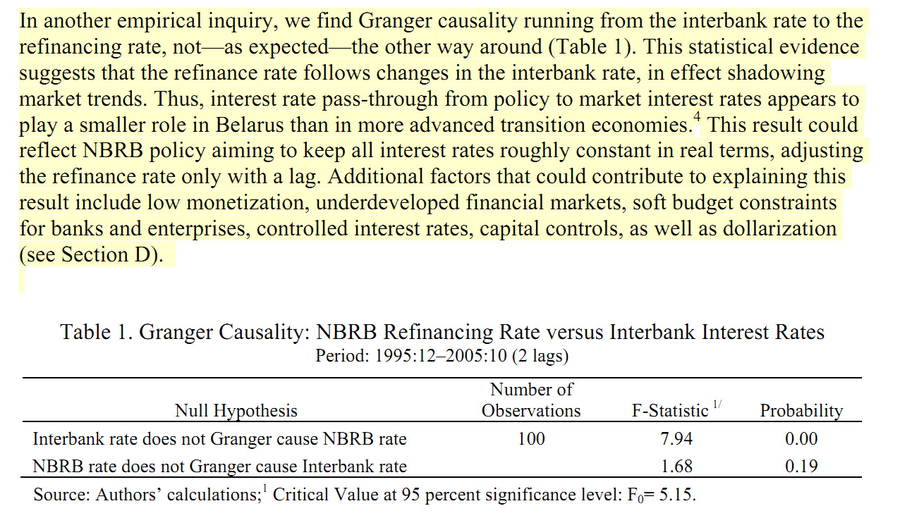 Источник: Horvath B., Maino R.  Monetary Transmission Mechanisms in Belarus. IMF Working Paper. WP/06/246. – 24 p.
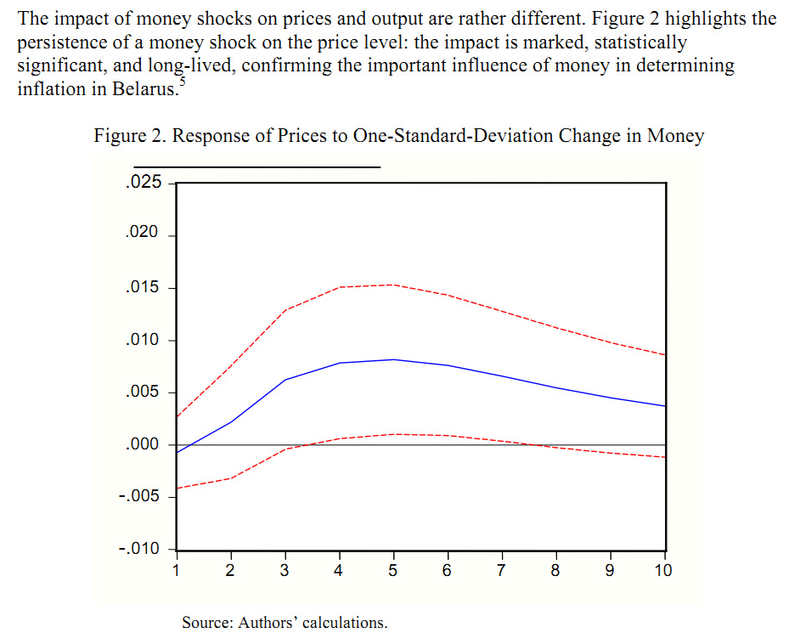 Источник: Horvath B., Maino R.  Monetary Transmission Mechanisms in Belarus. IMF Working Paper. WP/06/246. – 24 p.
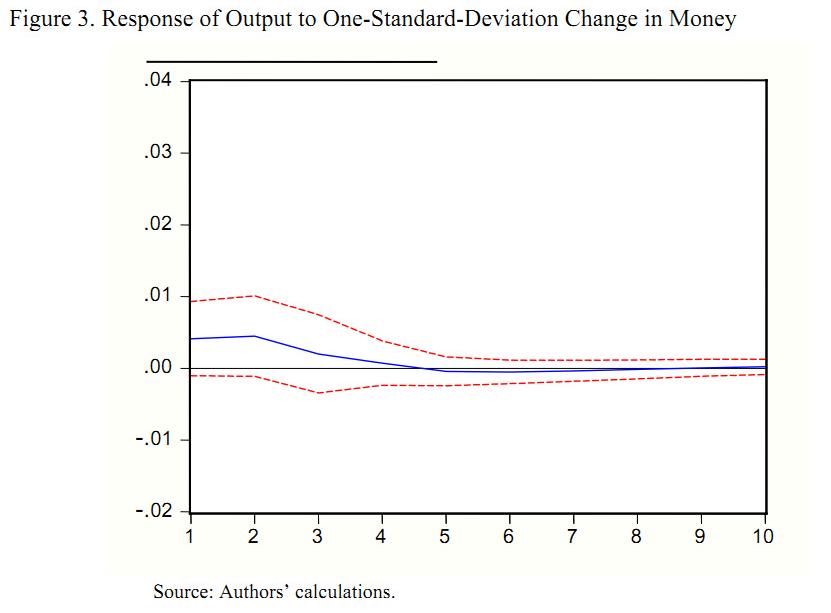 Источник: Horvath B., Maino R.  Monetary Transmission Mechanisms in Belarus. IMF Working Paper. WP/06/246. – 24 p.
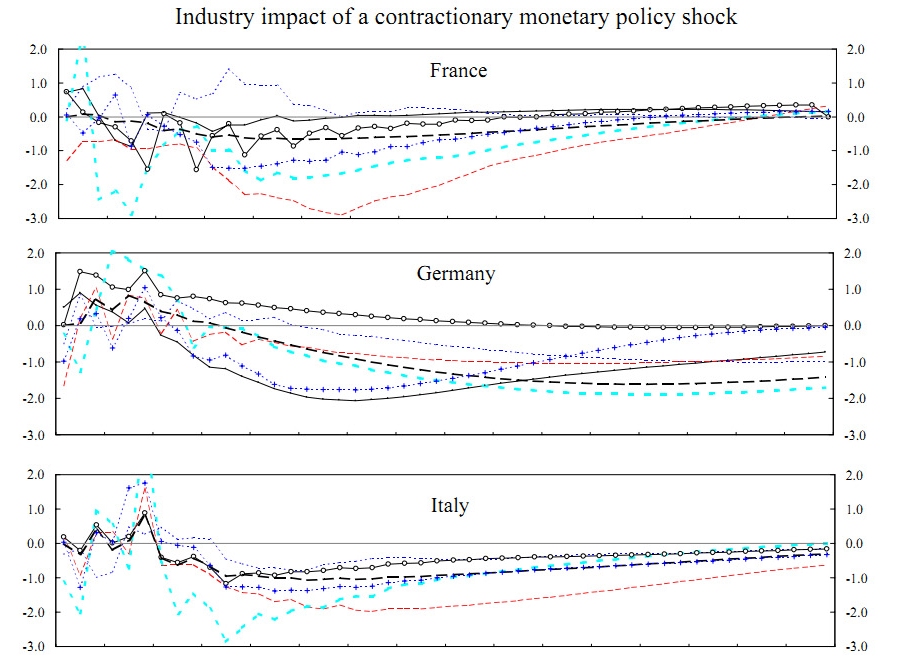 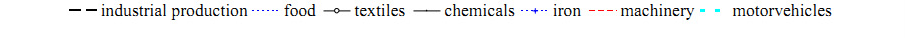 Источник: Dedola L., Lippi F. The monetary transmission mechanism: evidence from the industries of five OECD countries // European Economic Review, 2005. 44 p.
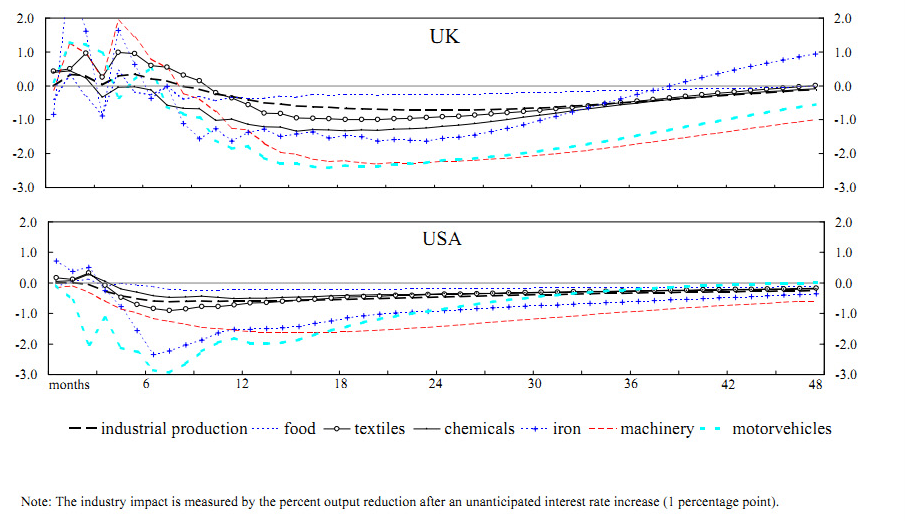 Источник: Dedola L., Lippi F. The monetary transmission mechanism: evidence from the industries of five OECD countries // European Economic Review, 2005. 44 p.
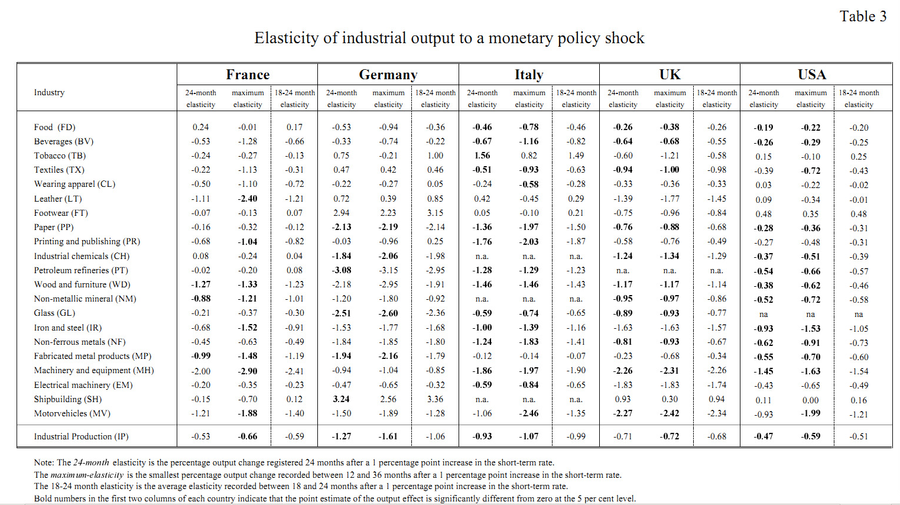 Источник: Dedola L., Lippi F. The monetary transmission mechanism: evidence from the industries of five OECD countries // European Economic Review, 2005. 44 p.
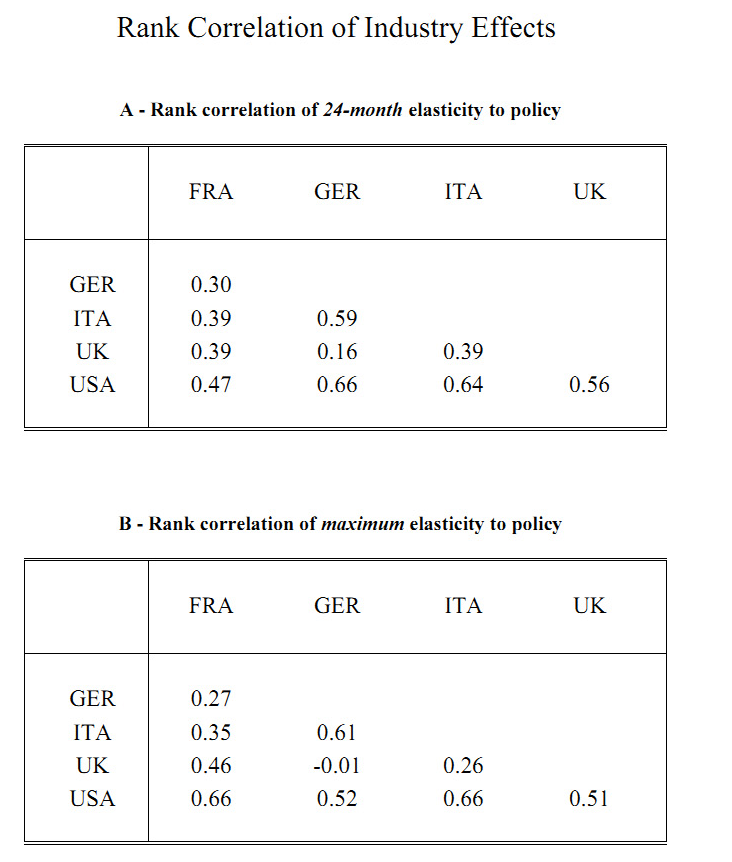 Источник: Dedola L., Lippi F. The monetary transmission mechanism: evidence from the industries of five OECD countries // European Economic Review, 2005. 44 p.
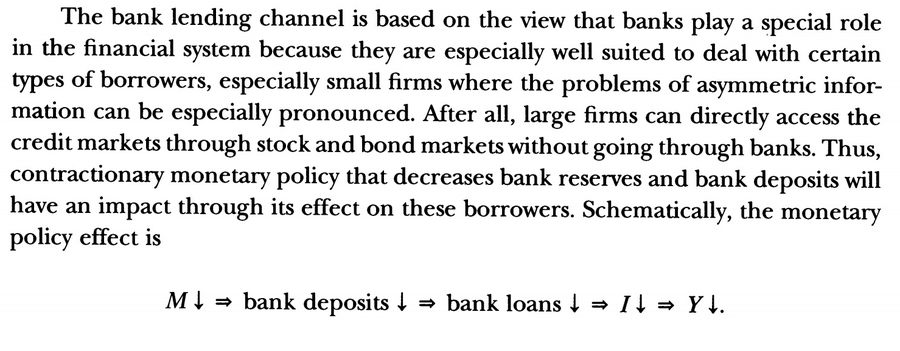 Source: Mishkin, F. Symposium on the Monetary Transmission Mechanism // Journal of Economic Perspectives, Vol. 9 (Fall), 1995. pp. 3–10.
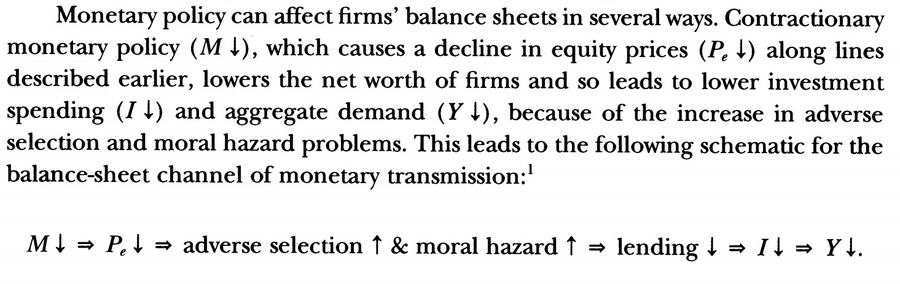 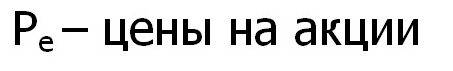 Source: Mishkin, F. Symposium on the Monetary Transmission Mechanism // Journal of Economic Perspectives, Vol. 9 (Fall), 1995. pp. 3–10.
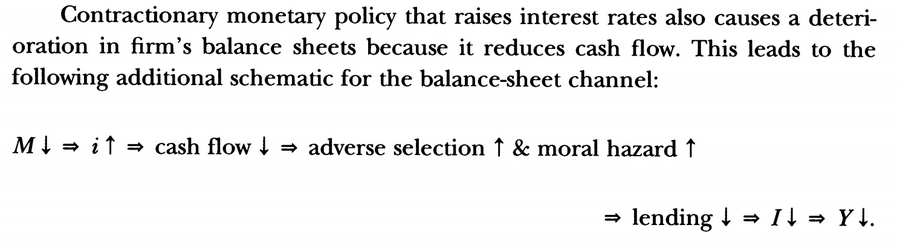 Source: Mishkin, F. Symposium on the Monetary Transmission Mechanism // Journal of Economic Perspectives, Vol. 9 (Fall), 1995. pp. 3–10.
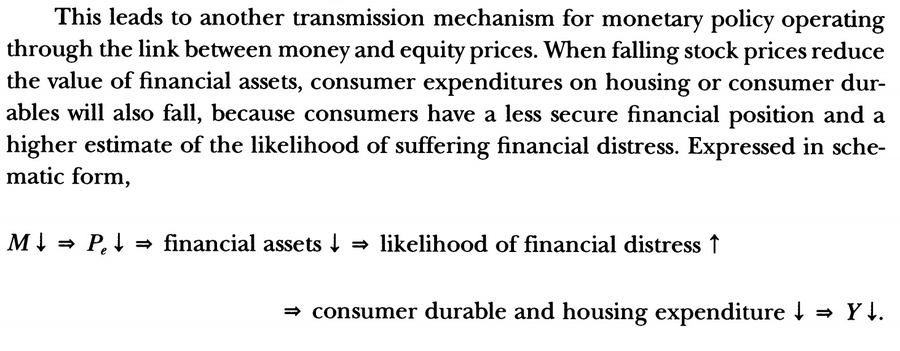 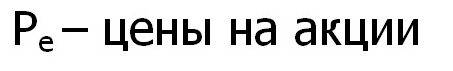 Source: Mishkin, F. Symposium on the Monetary Transmission Mechanism // Journal of Economic Perspectives, Vol. 9 (Fall), 1995. pp. 3–10.
Функционирование трансмиссионного механизма монетарной политики
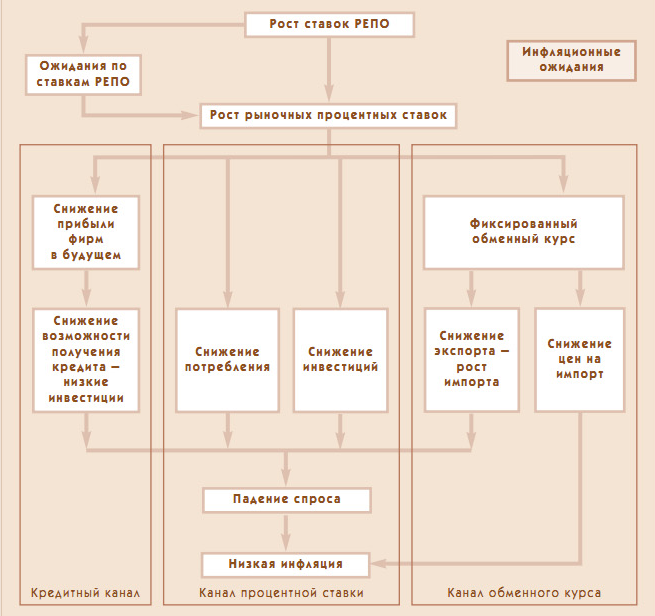 Источник: Бриштелев А. Кредитный канал трансмиссионного механизма  монетарной политики // Банковский вестник. Верасень 2006 г. С. 115-118
Влияние инструментов денежно-кредитной политики на совокупный спрос через каналы трансмиссионного механизма
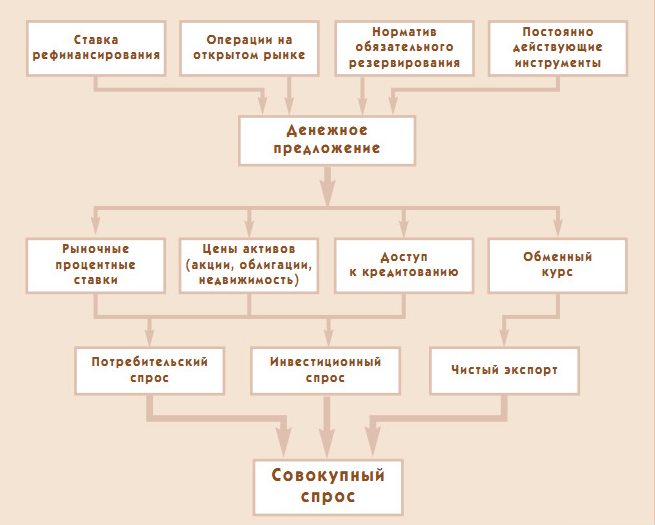 Источник: Корчагин О. Особенности трансмиссионного механизма  в экономике Беларуси // Банковский вестник. Верасень 2006 г. С. 119-122
Трансмиссионный механизм монетарной политики
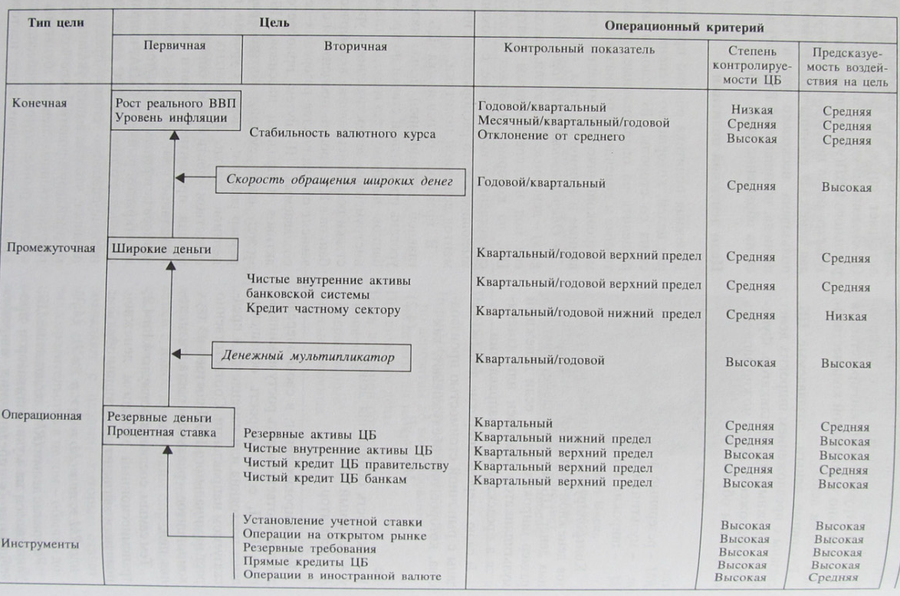 Источник: Киреев А.П. Прикладная макроэкономика. Учебник. М.: Международные отношения.  2006. Глава 4.  - С. 126
Трансмиссионный механизм монетарной политики
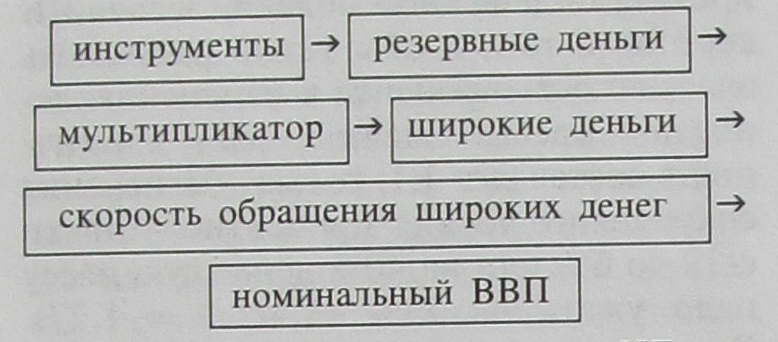 Источник: Киреев А.П. Прикладная макроэкономика. Учебник. М.: Международные отношения.  2006. Глава 4.  - С. 132
Архитектоника монетарной политики в отдельных развитых странах
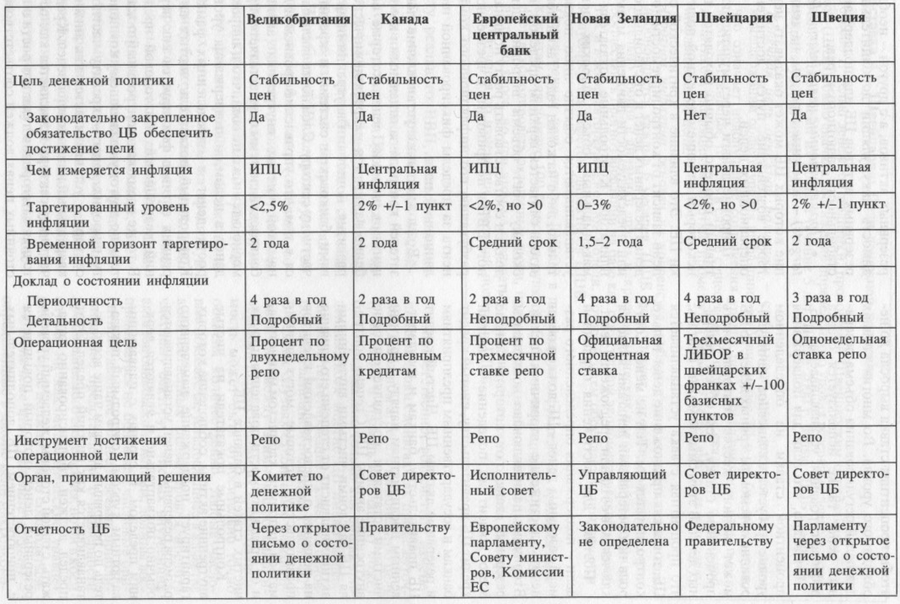 Источник: Киреев А.П. Прикладная макроэкономика. Учебник. М.: Международные отношения.  2006. Глава 4.  - С. 127
Швейцария: Цели монетарной политики
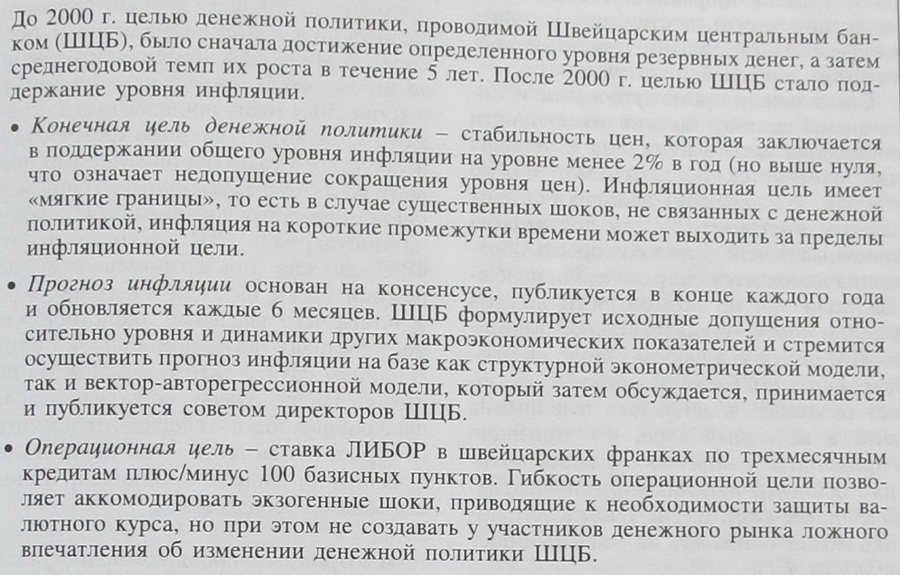 Источник: Киреев А.П. Прикладная макроэкономика. Учебник. М.: Международные отношения.  2006. Глава 4.  - С. 129
Математическая запись модели предложения денег
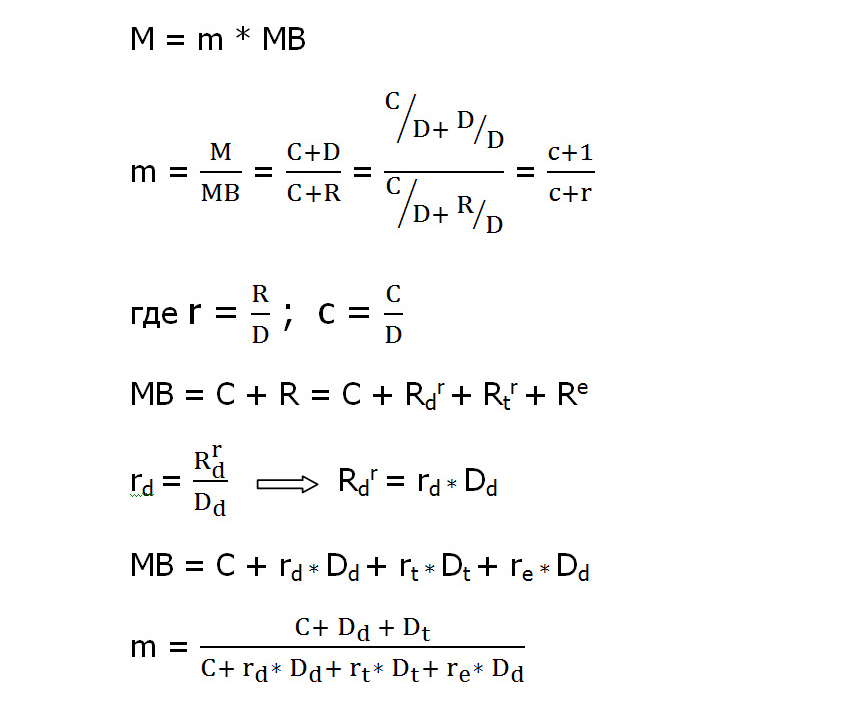 Источник: Киреев А.П. Прикладная макроэкономика. Учебник. М.: Международные отношения.  2006. Гл. 4.  - С. 140-141, 147
Математическая запись модели предложения денег. Продолжение
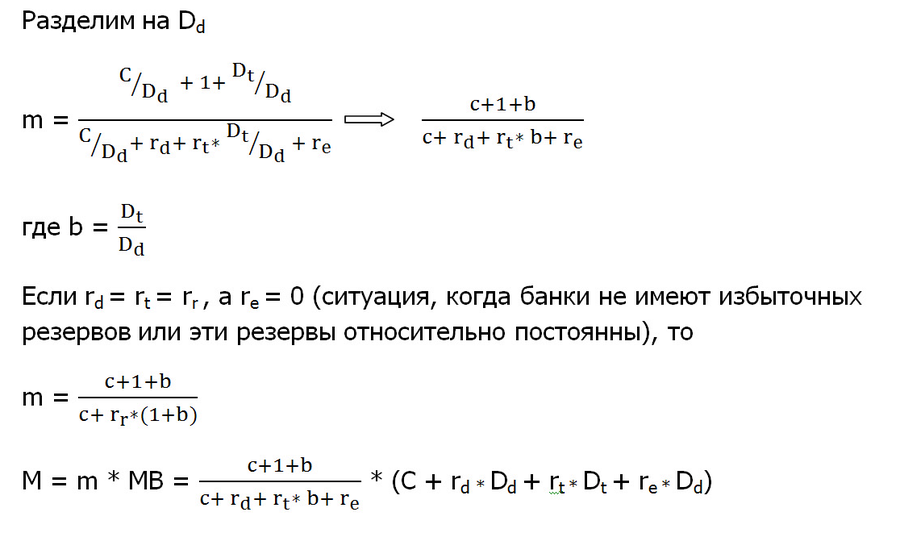 Такая количественная модель используется Центральными банками большинства стран в мире для анализа и принятия решений в сфере монетарной политики.
Источник: Киреев А.П. Прикладная макроэкономика. Учебник. М.: Международные отношения.  2006. Гл. 4.  - С. 140-141, 147
Факторы, влияющие на предложение широких денег (те, что представлены в формуле на предыдущем слайде)
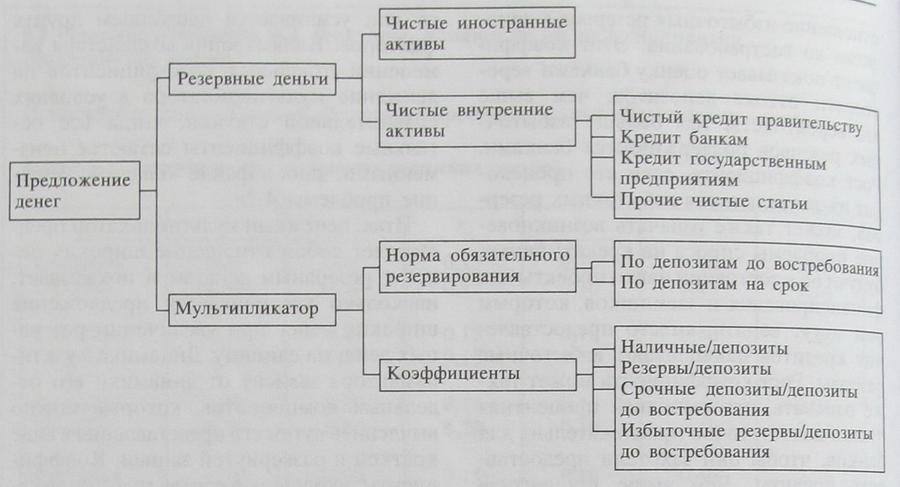 Источник: Киреев А.П. Прикладная макроэкономика. Учебник. М.: Международные отношения.  2006. Глава 4.  - С. 148
Факторы, влияющие на предложение широких денег (те, что представлены в формуле на предыдущем слайде)
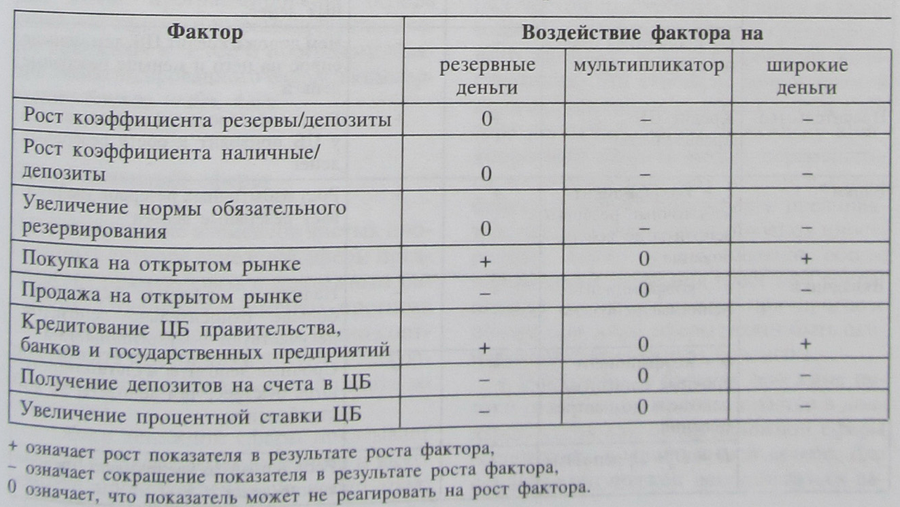 Источник: Киреев А.П. Прикладная макроэкономика. Учебник. М.: Международные отношения.  2006. Глава 4.  - С. 149
Инструменты контроля Центробанка за резервными деньгами
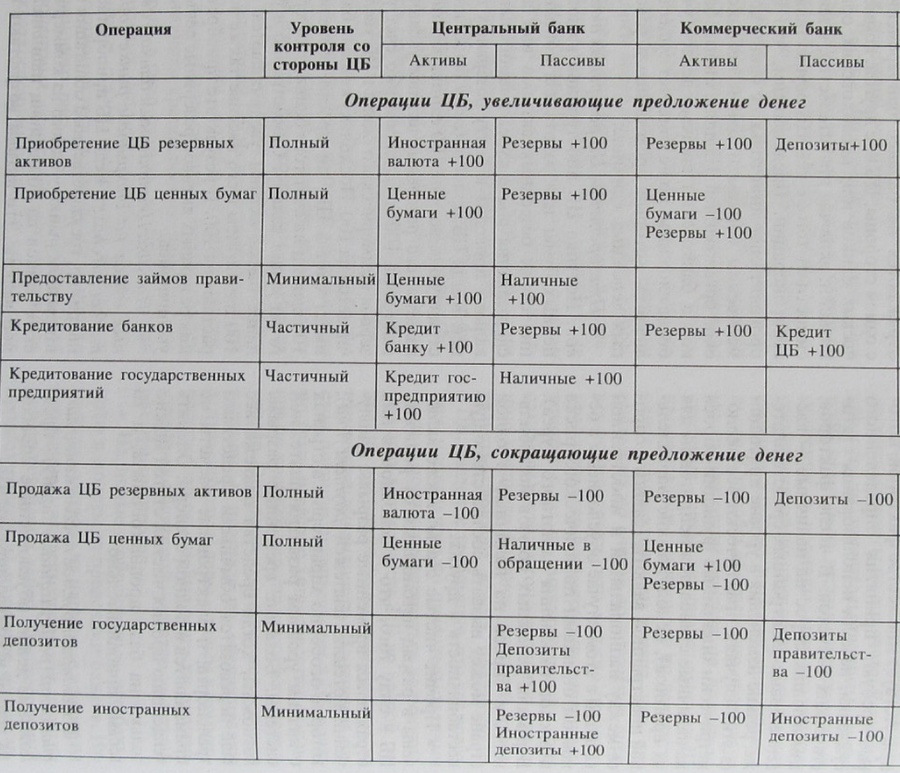 Источник: Киреев А.П. Прикладная макроэкономика. Учебник. М.: Международные отношения.  2006. Глава 4.  - С. 136
Расчет факторов, влияющих на изменение денежного мультипликатора (развернутая запись)  Абстрактный пример
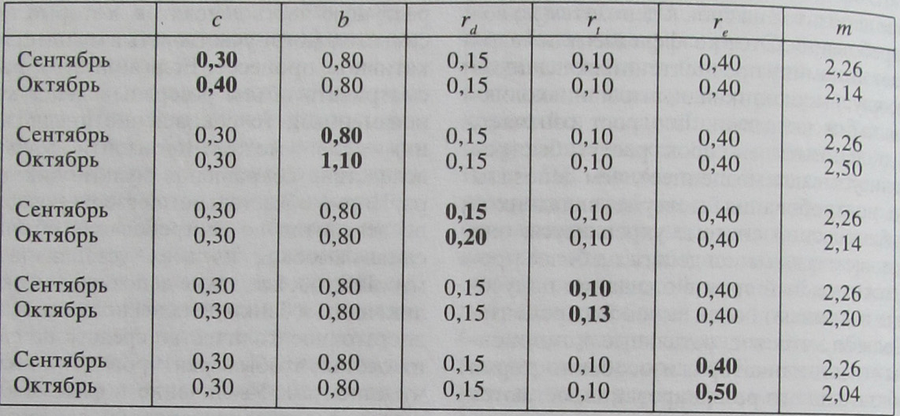 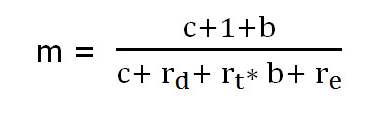 Источник: Киреев А.П. Прикладная макроэкономика. Учебник. М.: Международные отношения.  2006. Глава 4.  - С. 146
Расчет факторов, влияющих на изменение денежного мультипликатора (краткая запись) в Беларуси
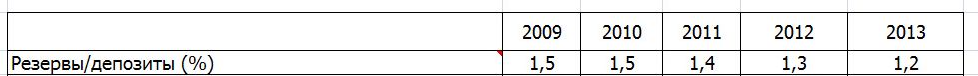 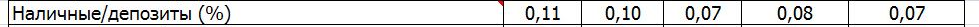 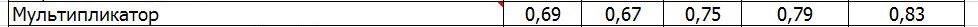 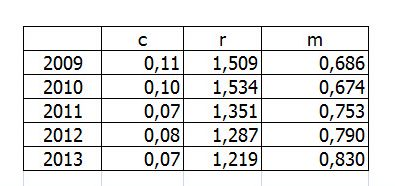 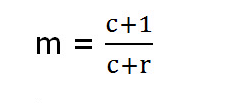 Источник: Разработка БГЭУ (студ. Я. Журавлева)
Кто контролирует факторы, влияющие на предложение (на эмиссию) денег
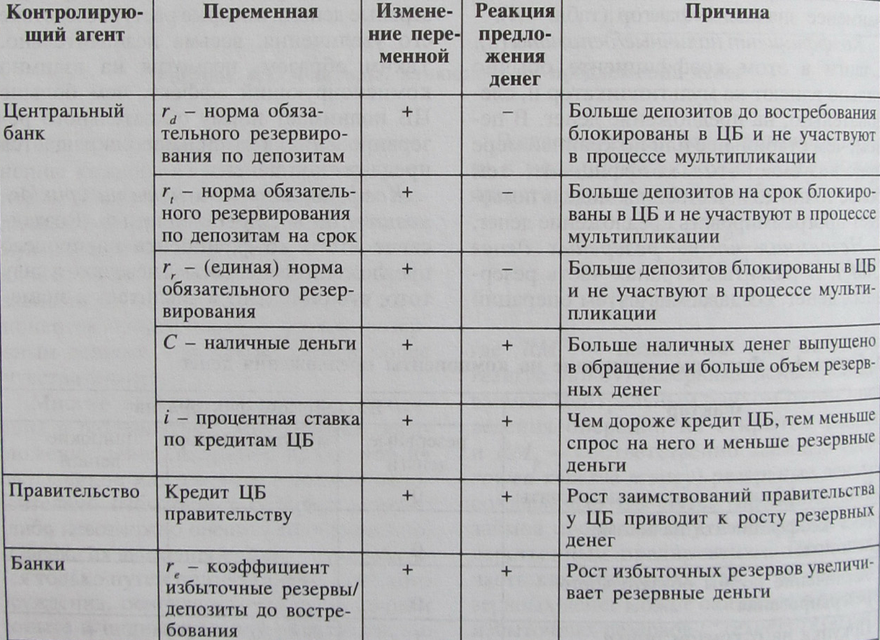 Источник: Киреев А.П. Прикладная макроэкономика. Учебник. М.: Международные отношения.  2006. Глава 4.  - С. 150
Кто контролирует факторы, влияющие на предложение (на эмиссию) денег
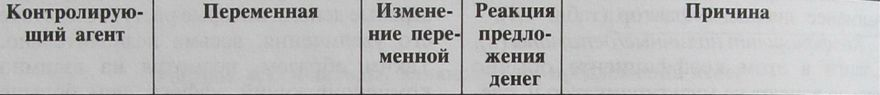 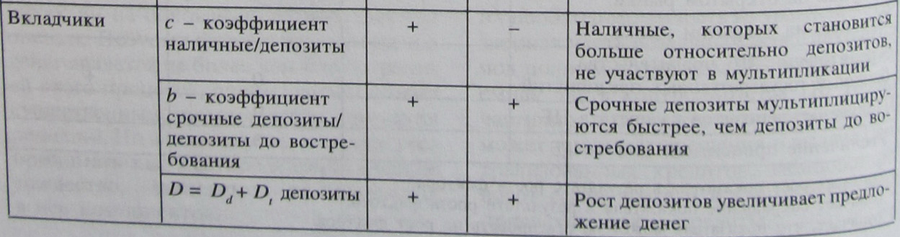 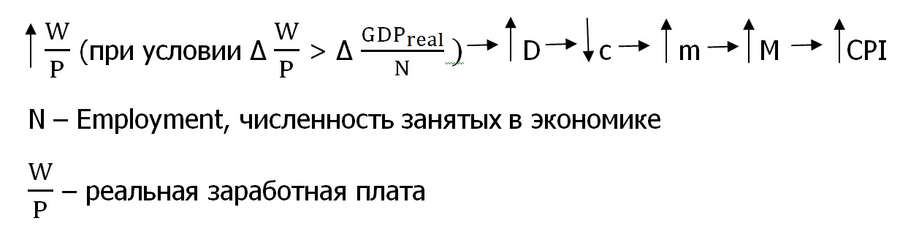 Источник: Киреев А.П. Прикладная макроэкономика. Учебник. М.: Международные отношения.  2006. Глава 4.  - С. 150
Изменение срочных депозитов нарастающим итогом с начала 2013 года, процентов (на графике видна взаимосвязь – увеличение доходов населения приводит к росту денежной массы; доходы населения росли именно в первой половине года, а во второй половине года их рост практически остановился; эта динамика доходов предопределила аналогичную динамику срочных депозитов населения)
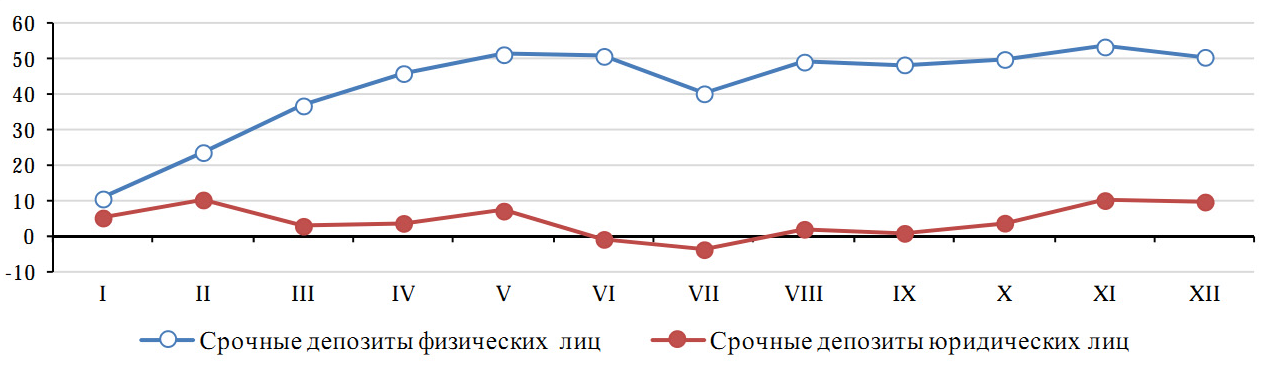 Источник: Аналитическое обозрение "Основные тенденции в экономике и денежно-кредитной сфере Республики Беларусь" за 2013 г. Нацбанк. http://www.nbrb.by/